Vuurwerk in Harmelen
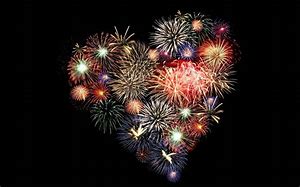 Wat vinden inwoners?    
Hoe gaan we verder?
Aanleiding vuurwerk enquête
Naar aanleiding van overlastmeldingen in het verleden door inwoners
Met name rond Oud en Nieuw
Nagedacht over vuurwerkvrije zones in Harmelen
Geen uitvoering aan gegeven 

Bij opvragen items voor de Dorpsagenda 2018
Veel opmerkingen over overlast in woonomgeving door vuurwerk

Beleid gemeente Woerden:
Strakke handhaving afsteektijden
Communicatie over deze maatregelen
Afsteektijden in de buurt gemeentebeleid 31-12, 18uur tot 01-01, 02uur
Overlast op verschillende tijden
Zelf afsteken of een centrale show?
Ervaren we overlast tijdens of na afsteken?
163 ingevulde formulieren plus 14 via website
125 mensen hebben opmerkingen geplaatst
	22 mensen willen meedenken

50% van invullers vinden de handhaving onvoldoende 

Een minderheid van 18% steekt zelf vuurwerk af 
	6% koopt knalvuurwerk// 22% koopt siervuurwerk 

Centrale vuurwerkshow:
          51% is voor// 30% is tegen
Waar vuurwerkvrije zones afspreken?
Gevaarlijke plaatsen:
Benzinestations, huizen met rieten daken

Ongewenste plaatsen:
Verzorgingsinstellingen en bejaardenhuizen 
Kinderspeelplaatsen 
Dierenasiel 
Natuurgebieden 
Scholenlocaties
Centrale Show
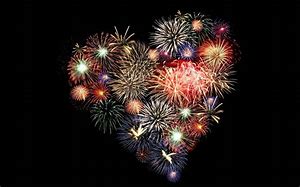 Welke locatie zou geschikt zijn?
Voorstel vuurwerkvrije zones
Gesprek met gemeente over vervolg
Politiek is niet van zins iets te veranderen
Handhaving is groot probleem
Afsteektijden zijn al krapper (pas vanaf 18.00 uur)
Jongerenwerker praat over overlast met jongeren

Meest relevante plaatsen voor vuurwerkvrije zone:
Dierenasiel
Nabij woonzorgcentrum Gaza
Nabij zorgcentrum Vijverhof